人教版必修第二册
Unit 1 Cultural Heritage
Period 2 Reading and Thinking
From Problems to Solutions
Prediction
Look at the two  photos and the title, guess what the text is mainly about?
Title： From problems to solutions
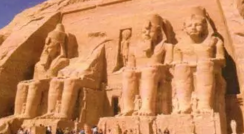 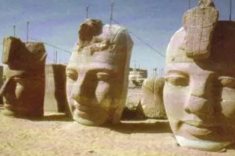 Keys: 
The text is about some problems about some cultural relics and the solutions to tackle the problems.
While reading
Fast Reading
Read quickly and figure out the key words of each paragraph.
Paragraph 1: challenge 
Paragraph 2: proposal led to protests
Paragraph 3: committee established  
Paragraph 4: brought together
Paragraph 5: success  
Paragraph 6: spirit
Fast Reading
Read again and answer the following questions:
1.Why did the Egyptian government want to build a new dam in the 1950s? 
 To benefit the area by control floods, producing electricity, and supplying water to more farmers in the area.
2.Why did the building of the dam lead to protests? 
 It will damage the cultural relics. 
3.How did the government save the cultural relics? 
 By moving them to a safe place. 
4.Which one can describe the project? 
Successful. 　　　　B. Negative.      C. Useless. 	   D. Doubtful.
5.What can be learned from the Aswan Dam project? 
The cooperation can solve difficult problems.
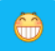 Careful Reading
Read more carefully and answer the following questions.
1.what do “problems” refer to and what do “solutions” refer to?
Problems: locals' protests against building a new dam across the Nile.
Solutions: limit damage to the Egyptian buildings and prevent the loss of cultural relics.
Careful Reading
2.Find out the numbers in paragraph four and explain why the author used exact numbers instead of expressions like many?
Numbers: 1961; 20; 22; fifty; 80
Purpose: to make the information more concrete,  and richer, and more importantly, to make it more persuasive and concise.
Careful Reading
3.What can you infer from "Over the next 20 years, thousands of engineers and workers rescued 22 temples and countless cultural relics”? 
The project is so hard that it takes 20 years to finish it.
4.What can you infer from "Fifty counties donated nearly 80 million to the project”? 
The project cost a lot of money. 
Mary countries participated in the rescue and it is their team work that has saved the temples.
Careful Reading
5. Before the building of the dam, what problems did the Nile river bring to the Egyptian?
floods and droughts; not enough electricity.
6.What words can you think of to describe the working process of the project?
Hard, tough, complicated, amazing, excellent,
Consolidation
Divide the passage into three parts and  then fill in the blanks.
protection
solutions
damage
turned to
proposal
saving
taken down
success
provide
nation
Post reading
Critical thinking and discussion
1.How to deal with the construction and the protection of cultural relics?
I think although the construction is important, the government should also make an effort to protect the cultural relics. When they disappear, they won’t come back and will lose its value. The government should keep the right balance between the construction and  the protection of them.
2.As students, what should we do to protect our cultural relics?
We should know more about cultural relics in our country and do something we can to protect the cultural relics. 
For example, we can spread the knowledge of cultural relics and promote the awareness of the protection of them.
Summary
The outline of the passage
A big challenge--the balance between progress and the protection of cultural sites.
Introduce the topic：
In the 1950s the government wanted to build a New Dam.
In 1959, the government asked the UN for help .
In 1960, the project started / began
In 1961 the first temple was moved .
Over the next twenty years, the temples and cultural relics were being rescued.
In 1980, the project was completed / ended.
List the evidence：
The spirit of the Aswan Dam project is still alive today
Conclusion
Homework
Finish the paper handed out today
人教版必修第二册